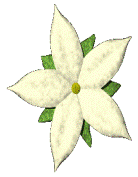 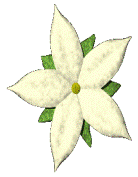 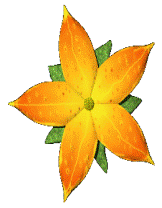 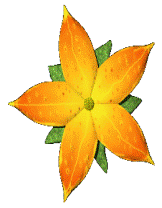 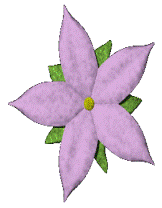 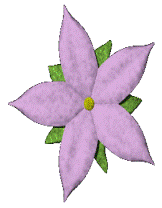 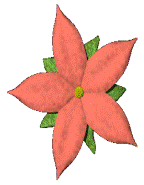 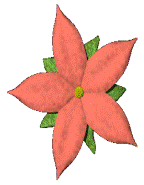 TOÁN 3
Chia số có năm chữ số 
cho số có một chữ số
Ôn bài cũ
Đặt tính rồi tính:
1846 : 2 = ?
2896 : 4 = ?
2896
2
4
1846
09
    16
      0
04
    06
      0
724
923
37648 : 4 = ?
37 chia 4 được 9, viết 9. 
9 nhân 4 bằng 36; 37 trừ 36 bằng 1
4
37648
1
6
9
4
1
2
Hạ 6 được 16; 16 chia 4 được 4 viết 4
4 nhân 4 bằng 16;  16 trừ 16 bằng 0
04
08
Hạ 4; 4 chia 4 được 1, viết 1
1 nhân 4 bằng 4; 4 trừ 4 bằng 0
0
Hạ 8; 8 chia 4 được 2, viết 2
2 nhân 4 bằng 8 ; 8 trừ 8 bằng 0
Vậy 37648 : 4 = 9412
BÀI TẬP THỰC HÀNH
1. TÍNH
84848
4
23436
24693
3
3
04
     08
         04
             08
               0
8231
06
    09
        03
          0
24
    03
       06
         0
21212
7812
BÀI 2
TÓM TẮT
? Kg
Đã bán
36550 Kg
[Speaker Notes: Content Layouts]
BÀI GIẢI
Số ki-lô-gam xi măng đã bán là: 
36550 : 5 = 7310 (kg)
Số ki-lô-gam xi măng còn lại là: 
36550 – 7310 = 29240 (kg)
Đáp số: 29240 kg
3. Tính giá trị biểu thức
69218 – 26736 : 3 =
69218 – 8912
=  60306
30507 + 27876 : 3 =
30507 + 9292
=  39799
b. (35281 + 51645) : 2 =
86926 : 2
= 43463
(45405 – 8221) : 4 =
37184 : 4
=   9296
Củng cố
1. Tính: 20202 : 2 = ?
A. 10101
C. 10010
A. 10101
B. 10100
2. 35 555 : 5 = ?
C. 7111
C. 7111
A. 77 777
B. 71 111
3. 84 844 : 4 = ?
A. 21221
B. 21 211
C. 22 112
B. 21 211
4. 99 999 : 3 = ?
A. 11 111
B. 22 222
C. 33 333
C. 33 333
5. 45 450 : 9 = ?
A. 5050
A. 5050
B. 5005
C. 5500